UW Trustee Conference Calls
A Guide for Best Practices
Zoom for conferencing: Phone Only
Connecting by Phone:  
Dial our number 1-887-369-0926
Put in our Meeting ID: 381140209 (Public) – Hit # once after meeting ID and again # to bypass participant code info.  

Muting and unmuting is done by hitting *6.  
You will hear a voice that will inform you of the muting toggle.
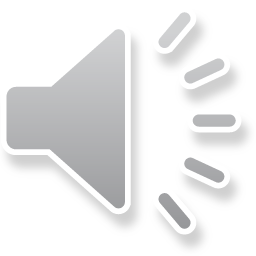 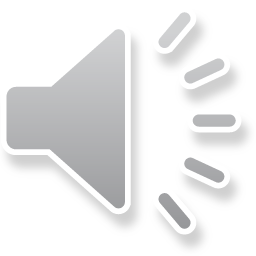 Zoom for conferencing: Computer
To initially connect: 
Click the link in the e-mail
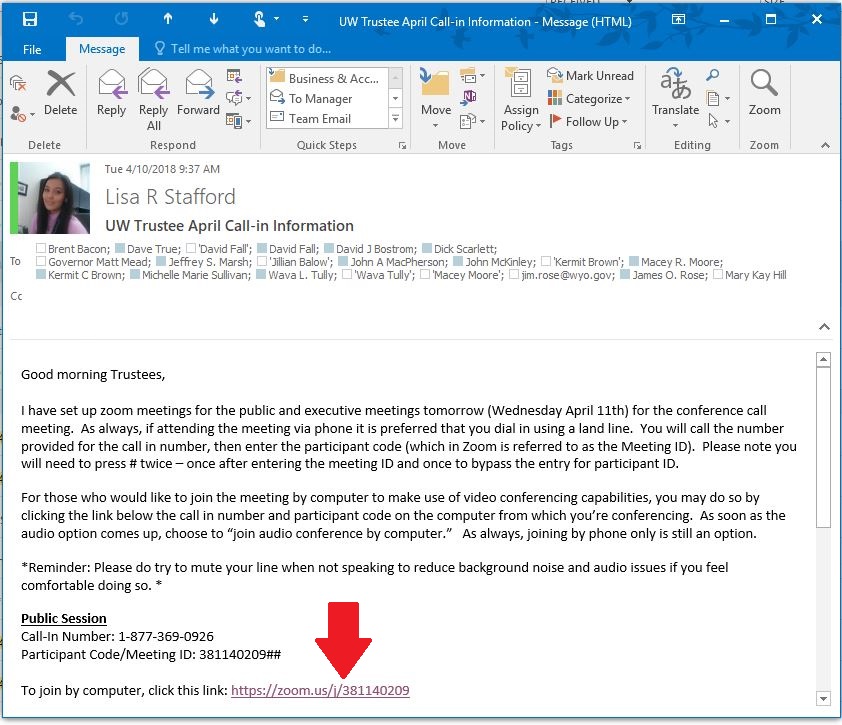 Open up zoom in browser:
Opens up the zoom app:
Choose Audio: If you have a microphone, join by computer
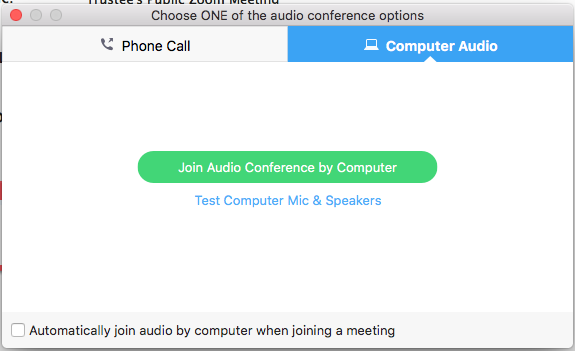 If you have no computer audio:
Call in – but instead of the number provided, use the trustee toll free call in number:  
1-877-369-0926
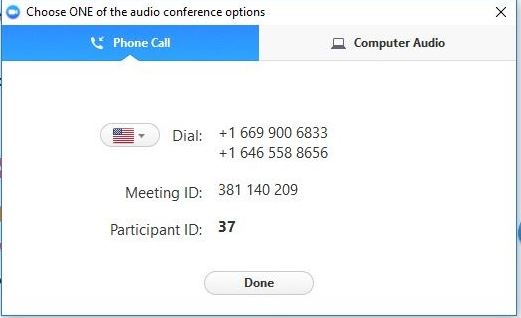 Toggling your mute and video
Why do we want to toggle mute?
Toggling your mute and video
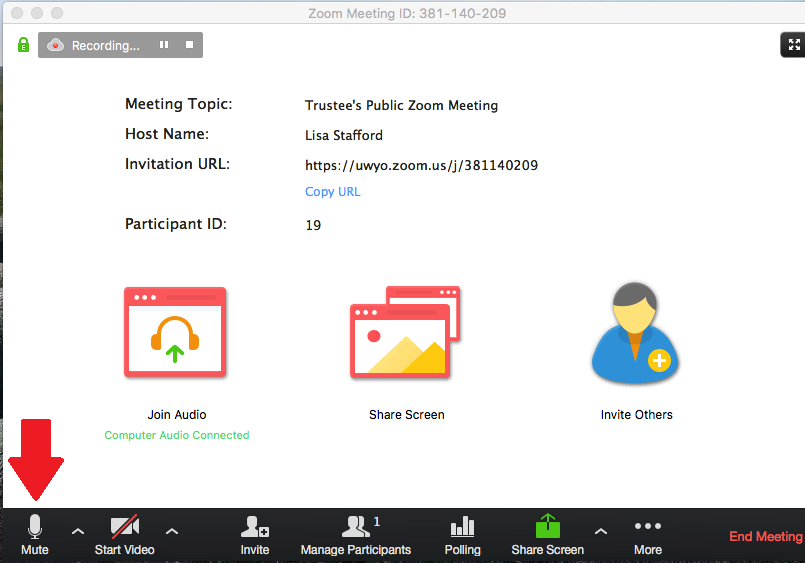 Toggling Video:
Toggling Video:
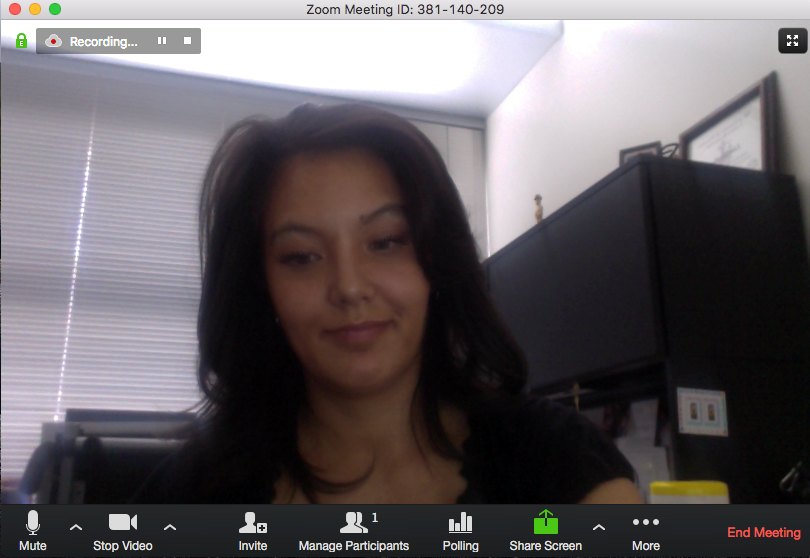 Zoom on your cellphone:
Download the application from the apple app store or android google play store.





Once installed, open zoom.
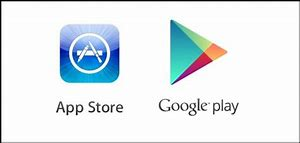 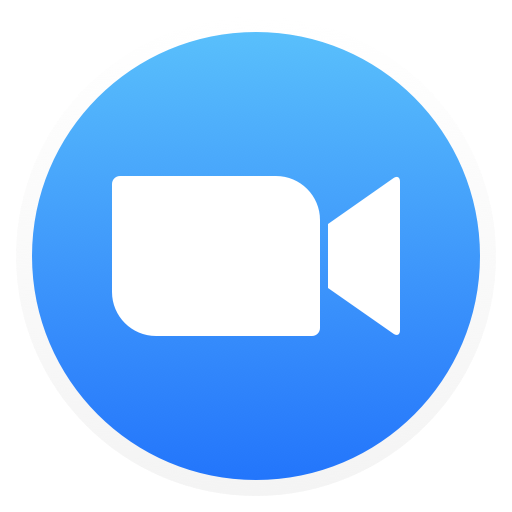 Open up the invite e-mail on your phone
Only use this option when you have full bars of wireless.
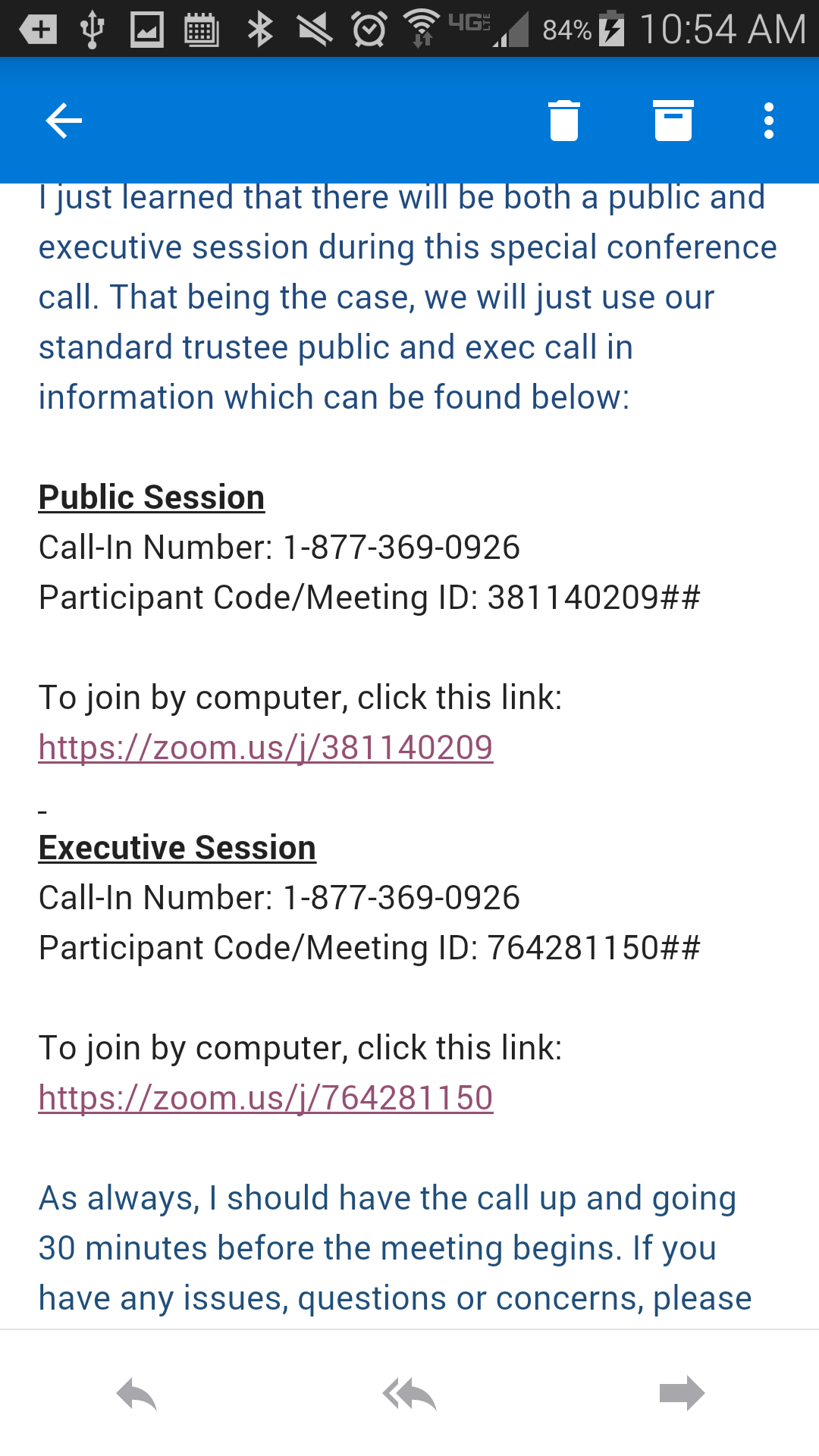 Open up the invite e-mail on your phone
Only use this option when you have full bars of wireless or full bars of data.
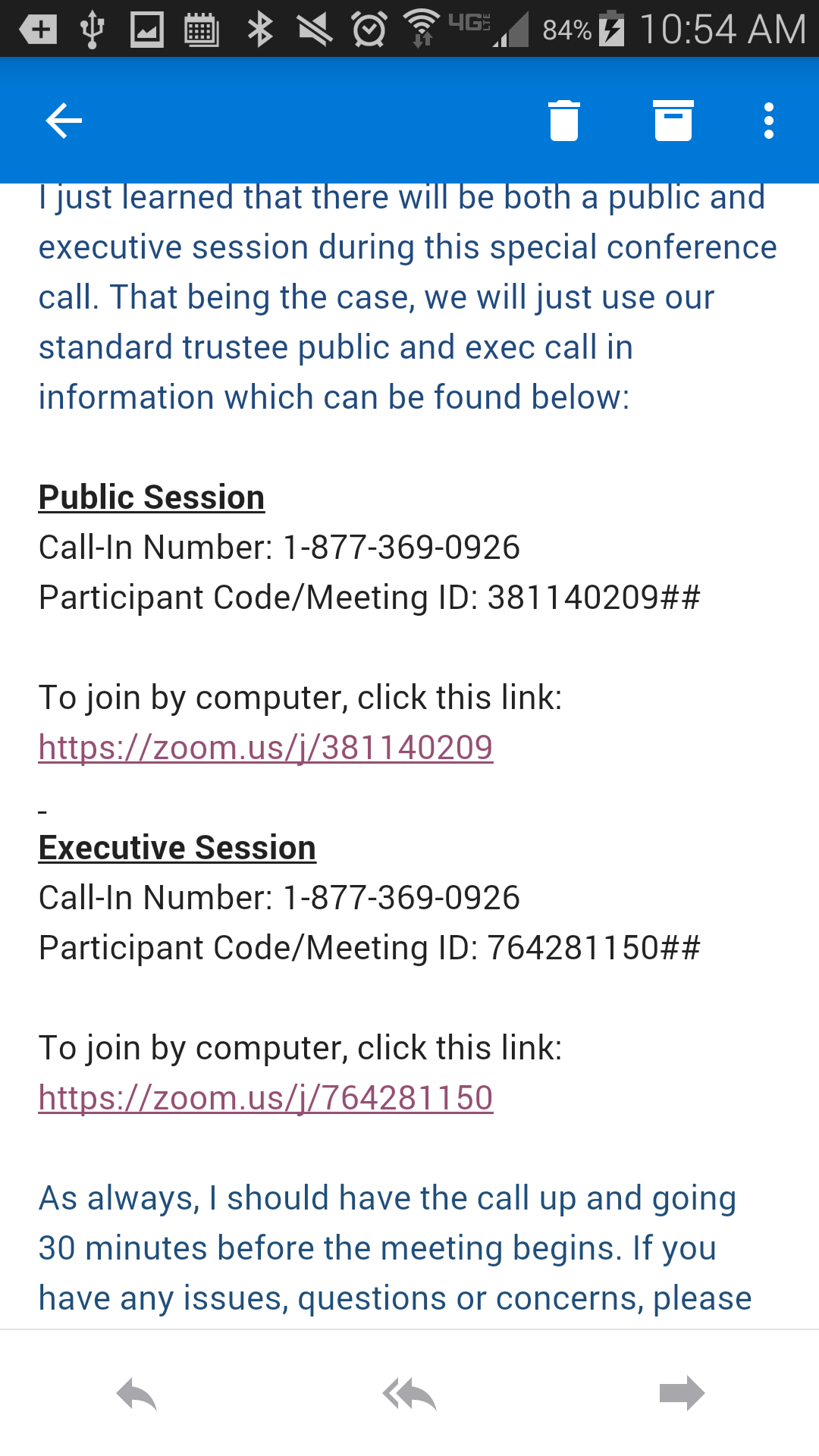 Open up the invite e-mail on your phone
Only use this option when you have full bars of data or full bars of wireless.  
Make sure you have an unlimited data plan:  
Click the link to the meeting in the invite.
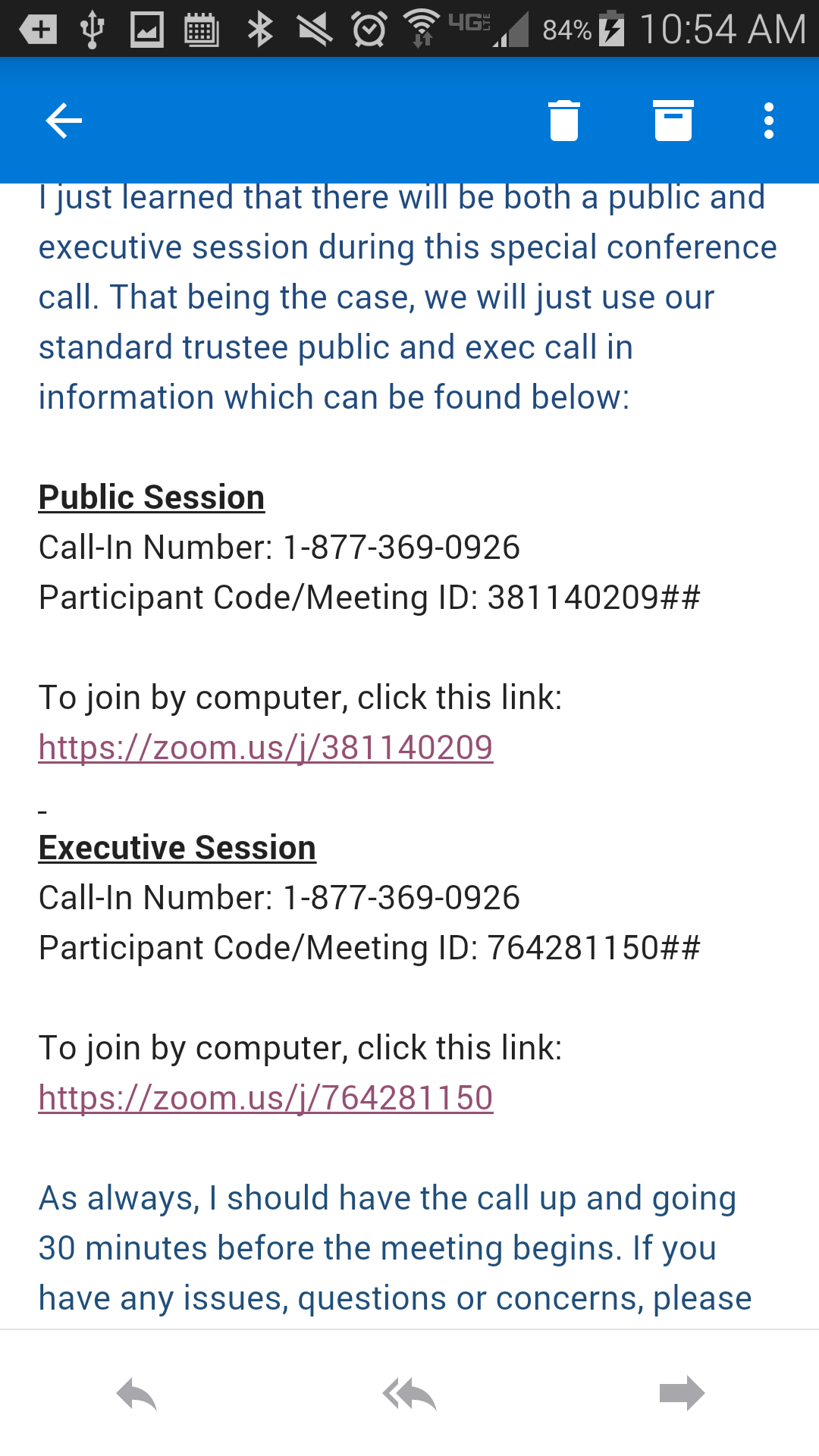 Open the link using Zoom:
Enter your name as you’d like it to appear in zoom:
Use your phones Audio (Call via device audio)
You’re in!
Questions?
If you’d like me to set it up on your smart phone for you I would as always be happy to do so!